November 2014
November 2014 802.11ak Agenda
Date: 2014-11-02
Authors:
Slide 1
Donald Eastlake 3rd, Huawei Technologies
November 2014
IEEE 802.11ak/GLK:Enhancements For Transit Links Within Bridged Networks
San Antonio, Texas
3-6 November, 2014

Chair & Editor: Donald E. Eastlake 3rd (Huawei)
d3e3e3@gmail.com     +1-508-333-2270
Vice Chair: Mark Hamilton (Spectralink)
Vice Editor: Norm Finn (Cisco)
Secretary: Filip Mestanov (Ericsson)
Mailing list: STDS-802-11-TGAK@listserv.ieee.org
Slide 2
Donald Eastlake 3rd, Huawei Technologies
November 2014
Venue
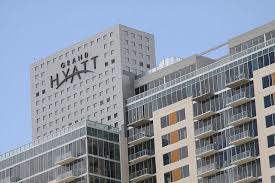 Grand Hyatt, San Antonio, Texas
Slide 3
Donald Eastlake 3rd, Huawei Technologies
November 2014
TGak Timeline
As Revised after the September 2014 Meeting (since we did not meet our goal of going to WG LB with a D1.0 from that meeting):
November 2014 – Initial WG Ballot on D1.0
May 2014 – WG Recirculation
January 2016– Sponsor Ballot Pool Formation
March 2016 – MEC/MDR Done
May 2016 – Initial Sponsor Ballot
September 2016 – Sponsor Recirculation
November 2016 – Final WG & ExecComm & RevCom Approval
Slide 4
Donald Eastlake 3rd, Huawei Technologies
November 2014
TGak CC#17 Comment Status
Exiting the Athens meeting, there were 12 open comments listed below by assignee:
Donald Eastlake: CID 4 – EDCA parameters, CID 9 – link costs, CID 76 – PICS, CID 89 – clarify GLK MBSS
Mark Hamilton: CID 26 – AP/MSAP…, CID 33 – GLK MAC services, CID 34 – Power Save?, CID 72 – two hop example
Dave Kloper: CID 40 – group address MPDUs, CID 60 – Four address rules, CID 62 – fix GCR for selective reception
Dick Roy: CID 41 – Annex Q update
Slide 5
Donald Eastlake 3rd, Huawei Technologies
November 2014
Sessions
Slide 6
Donald Eastlake 3rd, Huawei Technologies
November 2014
Monday, 3 November 2014 08:00 – 10:00, Republic A Room
Call ad hoc meeting to Order.
Review of IEEE 802 and 802.11 Policies and Procedures on Intellectual Property, Inappropriate Topics, Etc.
Attendance Recording Reminder
Approval of Agenda
What will it take to meet our schedule to go to WG Ballot from this meeting?
Presentation and Discussion of Submissions / Resolution of Comments in 802.11 CC17
11-14/1423r0 “CC17 MAH assigned comments”, 
11-14/1438r0 “11ak PICS” 
Adjourn ad hoc meeting
Slide 7
Donald Eastlake 3rd, Huawei Technologies
Participants, Patents, and Duty to Inform
November 2014
All participants in this meeting have certain obligations under the IEEE-SA Patent Policy.  Participants: 
“Shall inform the IEEE (or cause the IEEE to be informed)” of the identity of each “holder of any potential Essential Patent Claims of which they are personally aware” if the claims are owned or controlled by the participant or the entity the participant is from, employed by, or otherwise represents
“Personal awareness” means that the participant “is personally aware that the holder may have a potential Essential Patent Claim,” even if the participant is not personally aware of the specific patents or patent claims
“Should inform the IEEE (or cause the IEEE to be informed)” of the identity of “any other holders of such potential Essential Patent Claims” (that is, third parties that are not affiliated with the participant, with the participant’s employer, or with anyone else that the participant is from or otherwise represents)
The above does not apply if the patent claim is already the subject of an Accepted Letter of Assurance that applies to the proposed standard(s) under consideration by this group
		Quoted text excerpted from IEEE-SA Standards Board Bylaws subclause 6.2
Early identification of holders of potential Essential Patent Claims is strongly encouraged
No duty to perform a patent search
Slide 8
Donald Eastlake 3rd, Huawei Technologies
Patent Related Links
November 2014
All participants should be familiar with their obligations under the IEEE-SA Policies & Procedures for standards development.
	Patent Policy is stated in these sources:
		IEEE-SA Standards Boards Bylaws
		http://standards.ieee.org/guides/bylaws/sect6-7.html#6 
		IEEE-SA Standards Board Operations Manual
		http://standards.ieee.org/guides/opman/sect6.html#6.3 
		Material about the patent policy is available at 
		http://standards.ieee.org/board/pat/pat-material.html
If you have questions, contact the IEEE-SA Standards Board Patent Committee Administrator at patcom@ieee.org or visit http://standards.ieee.org/board/pat/index.html

This slide set is available at http://standards.ieee.org/board/pat/pat-slideset.ppt
Slide 9
Donald Eastlake 3rd, Huawei Technologies
Call for Potentially Essential Patents
November 2014
If anyone in this meeting is personally aware of the holder of any patent claims that are potentially essential to implementation of the proposed standard(s) under consideration by this group and that are not already the subject of an Accepted Letter of Assurance: 
Either speak up now or
Provide the chair of this group with the identity of the holder(s) of any and all such claims as soon as possible or
Cause an LOA to be submitted
Slide 10
Donald Eastlake 3rd, Huawei Technologies
November 2014
Other Documents and WebPages to Review
Please review the documents at the following links:-  IEEE Patent Policy - http://standards.ieee.org/board/pat/pat-slideset.ppt-  Patent FAQ - http://standards.ieee.org/board/pat/faq.pdf-  LoA Form - http://standards.ieee.org/board/pat/loa.pdf-  Affiliation FAQ -http://standards.ieee.org/faqs/affiliationFAQ.html
	-  Anti-Trust FAQ - http://standards.ieee.org/resources/antitrust-guidelines.pdf-  Ethics - http://www.ieee.org/portal/cms_docs/about/CoE_poster.pdf-  IEEE 802.11 Working Group OM - https://mentor.ieee.org/802.11/dcn/09/11-09-0002-04-0000-802-11-operations-manual.doc 
New 802 WG P&P: https://mentor.ieee.org/802-ec/dcn/09/ec-09-0007-02-00EC-draft-lmsc-wg-p-p.pdf
New 802 LMSC P&P:https://mentor.ieee.org/802-ec/dcn/09/ec-09-0005-02-00EC-draft-revised-lmsc-p-p-for-wg-p-p-ballot.pdf
New 802 LMSC OM: https://mentor.ieee.org/802-ec/dcn/09/ec-09-0006-02-00EC-draft-revision-of-the-lmsc-om-for-wg-p-p.pdf
Slide 11
Donald Eastlake 3rd, Huawei Technologies
Other Guidelines for IEEE WG Meetings
November 2014
All IEEE-SA standards meetings shall be conducted in compliance with all applicable laws, including antitrust and competition laws. 
Don’t discuss the interpretation, validity, or essentiality of patents/patent claims. 
Don’t discuss specific license rates, terms, or conditions.
Relative costs, including licensing costs of essential patent claims, of different technical approaches may be discussed in standards development meetings. 
Technical considerations remain primary focus
Don’t discuss or engage in the fixing of product prices, allocation of customers, or division of sales markets.
Don’t discuss the status or substance of ongoing or threatened litigation.
Don’t be silent if inappropriate topics are discussed … do formally object.
---------------------------------------------------------------   
See IEEE-SA Standards Board Operations Manual, clause 5.3.10 and “Promoting Competition and Innovation: What You Need to Know about the IEEE Standards Association's Antitrust and Competition Policy” for more details.
Slide 12
Donald Eastlake 3rd, Huawei Technologies
November 2014
Tuesday, 4 November 2014 08:00 – 10:00, Republic C Room
Call meeting to Order.
Review of IEEE 802 and 802.11 Policies and Procedures on Intellectual Property, Inappropriate Topics, Etc.
Attendance Recording Reminder
Approval of Agenda
Approved by unanimous consent.
Approval of the Minutes of the September 802.11ak Meeting in Athens, Greece, 11-14/0989r0.
Approved by unanimous consent.
Slide 13
Donald Eastlake 3rd, Huawei Technologies
November 2014
Tuesday, 4 November 2014 08:00 – 10:00, Republic C Room
Approval of the Minutes of Teleconference since San Diego
14/1350r0, “11ak Telecon Minutes 20141006”
Approved by unanimous consent.
Note: Teleconferences originally scheduled for October 20th and 27th were not held as there was no business.
Presentation and Discussion of Submissions / Resolution of Comments in 802.11 CC17
Moved, to Reject CID 4 with resolution given in 11-14/559r14.
Approved by unanimous consent.
11-14/1423r1 “CC17 MAH assigned comments”
Recess until 19:30 Tuesday
Slide 14
Donald Eastlake 3rd, Huawei Technologies
November 2014
Tuesday, 4 November 201419:30 – 21:30, Republic A Room
Call meeting to Order.
Call for essential patents.
Attendance Recording Reminder
Approval of Agenda
Approval of the Minutes of the November 3rd ad hoc meeting, 11-14/1478r0.
Approved by unanimous consent.
Presentation and Discussion of Submissions / Resolution of Comments in 802.11 CC17
11-14/1438r1 “Initial PICS”
11-14/1482r0 “Link Costs”
Slide 15
Donald Eastlake 3rd, Huawei Technologies
November 2014
Tuesday, 4 November 201419:30 – 21:30, Republic A Room
Preparation for joint meeting Thursday morning.
Link Cost communication and computation 11-14/1482
Power save and multicast (EEE)
11-14/1213r1 / 11-14/0562r3 - architecture

Recess until 08:00 Thursday or 13:30 Wednesday if we can get a meeting slot then and have it announced at the mid-week plenary.
Slide 16
Donald Eastlake 3rd, Huawei Technologies
November 2014
Wednesday, 5 November 201413:30 – 15:30, Republic C Room
Call meeting to Order.
Call for essential patents.
Attendance Recording Reminder
Approval of Agenda
Presentation and Discussion of Submissions / Resolution of Comments in 802.11 CC17
11-14/539r2, “Some Proposed Changes to 11ak D0.01 (CC17)” (CID 60)
11-14/1438r2 -> r3
Moved to adopt the resolution of CID 76 in 11-14/1438r3.
Moved: Dick Roy   Seconded: Filip Mestanov
Yes: 4  No: 0   Abstain: 0
Slide 17
Donald Eastlake 3rd, Huawei Technologies
November 2014
Wednesday, 5 November 201413:30 – 15:30, Republic C Room
Moved to adopt the resolutions of CIDs 72, 64, and 36 as in 11-14/1423r3.
Moved: Dick Roy   Seconded: Filip Mestanov
Yes: 5  No: 0   Abstain: 0
Recess until 08:00 Thursday
Slide 18
Donald Eastlake 3rd, Huawei Technologies
November 2014
Thursday, 6 November, 201408:00 – 10:00, Texas F Room
Call TGak Joint Meeting with ARC SC and 802.1 to Order
IPR and Attendance Recording Reminder
Approval of Agenda
802.1Qbz / 802.1AC / 802.11ak status
Presentation and discussion of submissions and issues
11-14/1213r1 / 11-14/0562r3 - architecture
Power save and multicast
Link Cost communication and computation 11-14/1482
Slide 19
Donald Eastlake 3rd, Huawei Technologies
November 2014
Power Save and Group Receiver Addresses
Application dependent but from the 802.11 point of view, sooner or later almost everyone wants power save.
While it is always possible to use serial unicast for data, some applications want to use group addressed frames.
With current 802.11 logic such frames are unacknowledged and are buffered at an AP if any associated STA goes into power save.
Possibilities, including combinations of the following:
Prohibit power save for GLK.
Provide a way for the AP to say it will only use serial unicast, implicitly permitting STA(s) to go into power save.
Using existing/new power save mechanisms to bound sleep time.
Use GCR or other mechanism to provide acknowledgements / retries.
What are the bridging requirements/desires?
Slide 20
Donald Eastlake 3rd, Huawei Technologies
November 2014
Link Cost communication and computation
Current unapproved submission on Link Costs is 11-14/1482r2.
Current architecture shows an 802.11 STA connected to a bridge with GLK links from the STA across the wireless medium connected to bridge ports.
Assume the STA computes a cost for each such link over the wireless medium.
How is that cost communicated to the bridge?
Current submission just says to put it in a MIB variable…
Slide 21
Donald Eastlake 3rd, Huawei Technologies
November 2014
Thursday, 6 November, 201408:00 – 10:00, Texas F Room
802.11ak Teleconferences, joint with 802.1Qbz if mutually convenient:
1 ½ hour teleconferences through the January 2015 802.11 meeting on Monday 24 November and 15 December, at 11am Eastern time.
Approved by unanimous consent.
Recess until 10:30.
Slide 22
Donald Eastlake 3rd, Huawei Technologies
November 2014
Thursday, 6 November, 201410:30 – 12:30, Texas F Room
Call TGak Meeting to Order
IPR and Attendance Recording Reminder
Approval of agenda
Review / tweak / approval Draft P802.11ak_D0.05.
Moved, to approve Draft P802.11ak_D0.05.
Mover: Mark Hamilton   Seconder: Filip Mestanov
Yes: 9   No: 0   Abstain: 2
Comment resolution / Presentation and discussion of submissions
Slide 23
Donald Eastlake 3rd, Huawei Technologies
November 2014
Thursday, 6 November, 201410:30 – 12:30, Texas F Room
Moved, to resolve CC17 CID 60 with “revise” and resolution “As specified in 11-14/0539r4.”
Mover: Mitsuru Iwaoka    Seconder: Mark Hamilton
Yes: 10   No: 0   Abstain: 5
Moved, to resolve CC17 CID 9 as specified in 11-14/1482r3.
Mover: Filip Mestanov   Seconder: Dick Roy
Yes: 7   No: 0   Abstain: 2
Adjust timeline.
Adopt timeline on following slide by unanimous consent.
Slide 24
Donald Eastlake 3rd, Huawei Technologies
November 2014
TGak Timeline
Suggested revision:
January 2015– Initial WG Ballot on D1.0
July 2015 – WG Recirculation
March 2016– Sponsor Ballot Pool Formation
May 2016 – MEC/MDR Done
July 2016 – Initial Sponsor Ballot
November 2016 – Sponsor Recirculation
January 2017 – Final WG & ExecComm & RevCom Approval
Slide 25
Donald Eastlake 3rd, Huawei Technologies
November 2014
Thursday, 6 November, 201410:30 – 12:30, Texas F Room
Moved to direct the editor to produce and post a P802.11ak_D0.06 incorporating the CID 9 and CID 60 resolutions above.
Mover: Mark Hamilton   Seconder: Dick Roy
Yes: 8   No: 0   Abstain: 4
Moved, to adopt the resolution of CC17 CID 26 as specified in 11-14/1423r4 with the provision that the three occurrences of “GLK-capable BSS” in the new figure 4-14c are replaced with “BSS” and direct the Editor to integrate this into D0.06.
Mover: Mark Hamilton   Seconder: Dick Roy
Yes: 5   No: 0   Abstain: 2
Adjourn TGak
Slide 26
Donald Eastlake 3rd, Huawei Technologies
November 2014
[Reference Information]
802.11ak PAR and Five Criterion
12/1207r1, “802.11 GLK Draft PAR”
12/1208r0, “802.11 GLK Draft 5C”
Draft 0.03 of 802.11ak and results of Comment Collection 17:
http://www.ieee802.org/11/private/Draft_Standards/11ak/Draft P802.11ak_D0.03.pdf 
11-14/559r10, “TGak CC17 Comments”
Draft 1.4 of 802.1Qbz is at
http://www.ieee802.org/1/files/private/bz-drafts/d1/802-1Qbz-d1-4.pdf
Draft 1.0 of 802.1AC-REV is at
http://www.ieee802.org/1/files/private/ac-rev-drafts/d1/802-1ac-rev-d1-0.pdf 
(You can access 802.1 drafts with the 802.11 user name and password and vice versa.)
Slide 27
Donald Eastlake 3rd, Huawei Technologies